My web sites
Autor simeon ivanov ormanov
1. first web site
2. Second web site
3. Third web site
Content
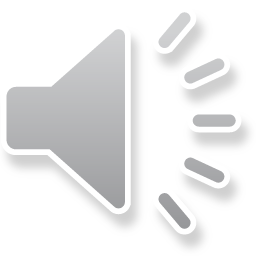 Scortex551.weebly.com is second web site can to visit  more infromation to downloading vbs and batch files updates and news
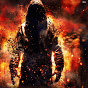 My second web site
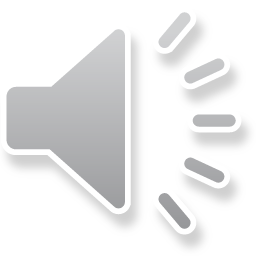 Newscortex551.weebly.com is third web site can to visit for now have cout down 39 days
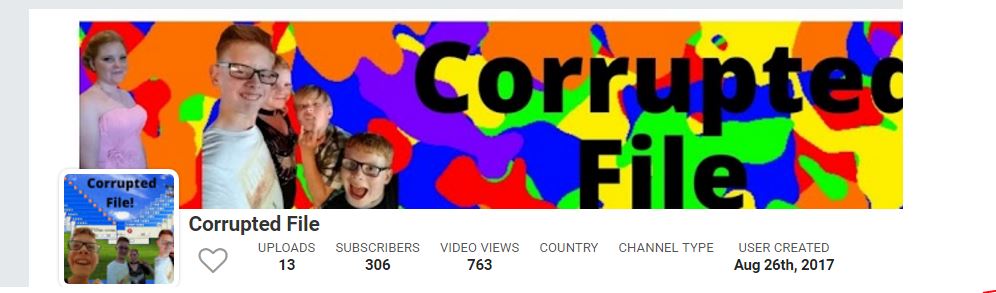 My third web site
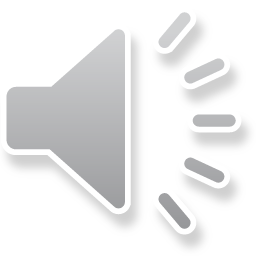 Scortex553.jimdo.com is my web site created an 2015 can to visit my videos on youtube account and dailymotion videos visit more pages on sdn simon delevci network
My first web site
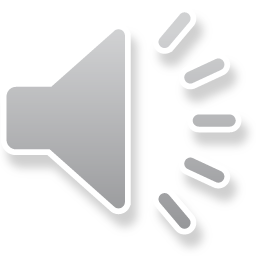 My diagram for web sites